Guess the 3D Object
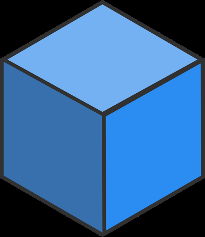 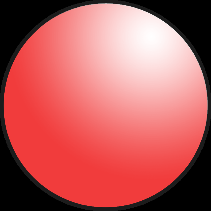 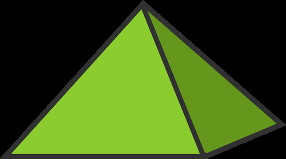 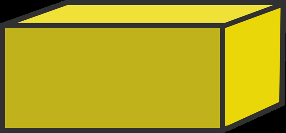 ?
?
?
?
sphere
cube
rectangular prism
pyramid
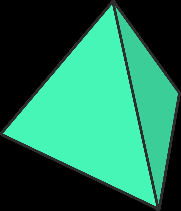 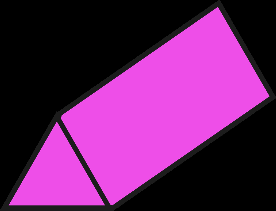 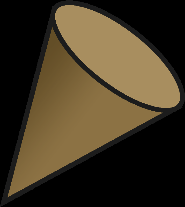 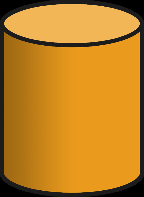 ?
?
?
?
cylinder
cone
tetrahedron
triangular prism
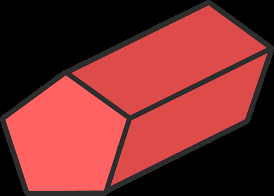 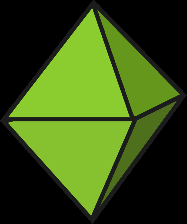 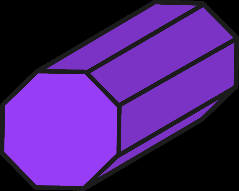 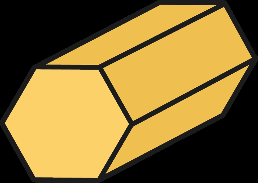 ?
?
?
?
hexagonal prism
octahedron
octagonal prism
pentagonal prism
Sort the Objects
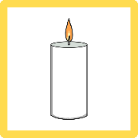 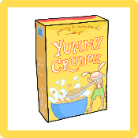 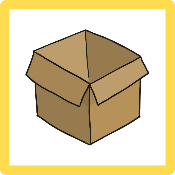 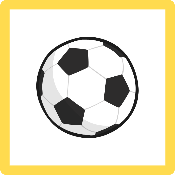 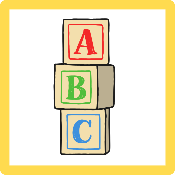 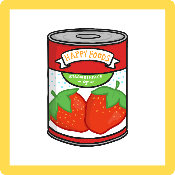 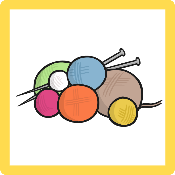 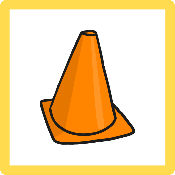 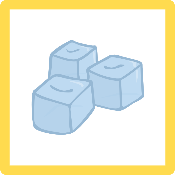 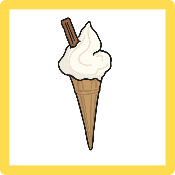 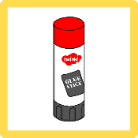 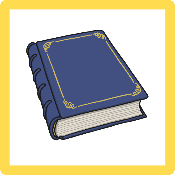 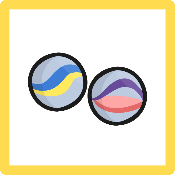 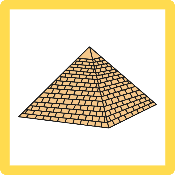 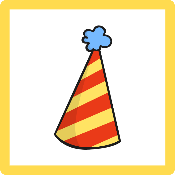 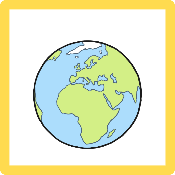 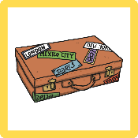 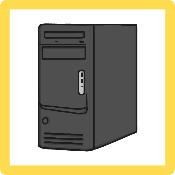 Object Properties
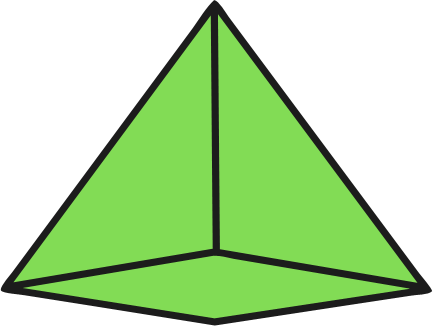 square-based
pyramid
faces =
5
edges =
vertices =
8
5
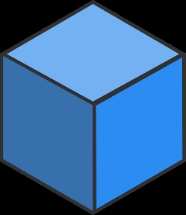 6
12
cube
faces =
edges =
vertices =
8
rectangular 
prism
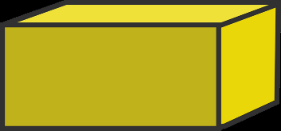 faces =
6
edges =
vertices =
12
8
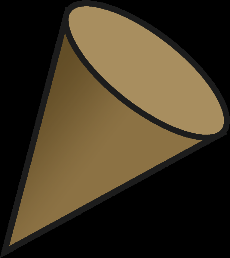 1
faces =
edges =
vertices =
0
0
cone
curved surface = 1
1
Hide answers
Show answers
Object Properties
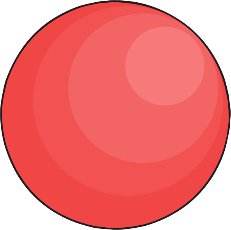 faces =
0
edges =
0
vertices =
0
sphere
curved surface = 1
1
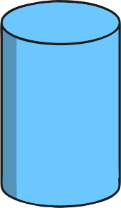 2
2
faces =
edges =
0
vertices =
cylinder
curved surface = 1
1
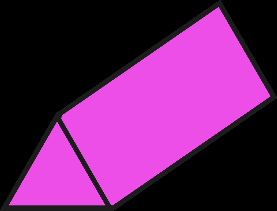 triangular
prism
faces =
5
edges =
9
vertices =
6
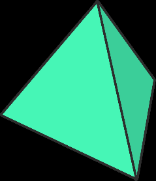 4
faces =
edges =
6
4
tetrahedron
vertices =
Show answers
Hide answers
Sort the Objects
Photos courtesy of ~Brenda-Starr~, The Pink Princess, vwb5, Squire Morley, matsuyuki, Kyle May, kevinpoh, RNW.org, infomatique and dno1967b (@flickr.com) - granted under creative commons licence – attribution